Operation at e-Linac
Brandon Humphries and Stephanie Rädel
Accelerator Division
ERW Operations Topics
Operational model
 Maintenance schedule
 Spares strategy
 Automation of procedures – user interface
 Failures – lessons learned
Operational model (part 1)
8 am
Staff availability and time limitations   (Operational model part 2)
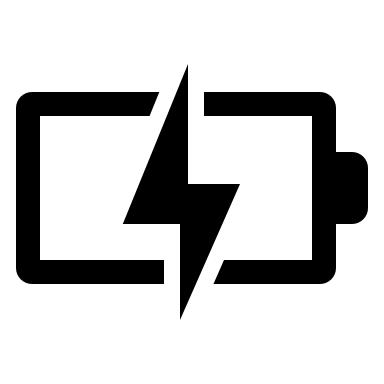 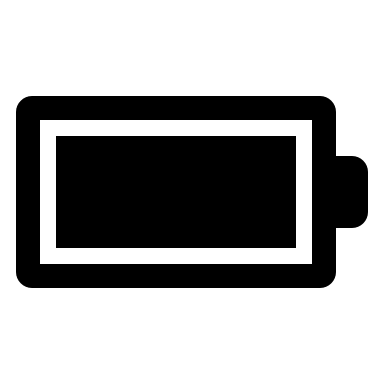 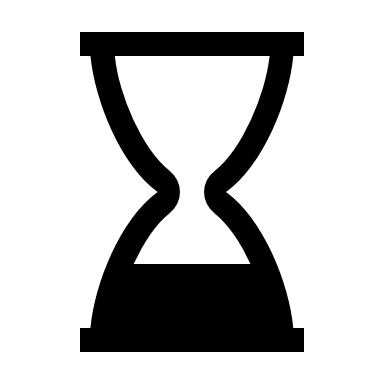 Driver Control Room (DCR)
4 pm
Remote
Cyclotron (main)
E-Linac
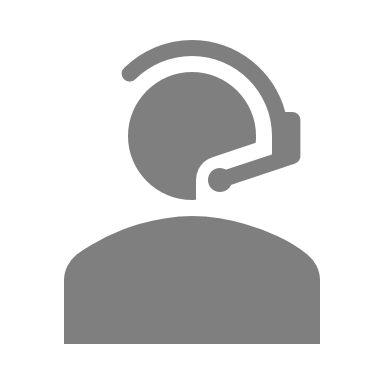 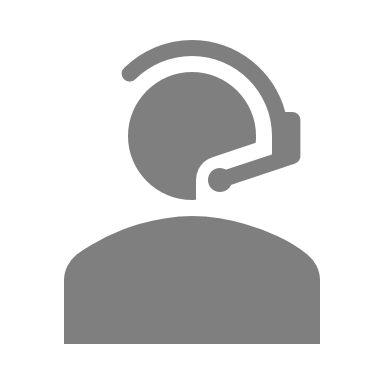 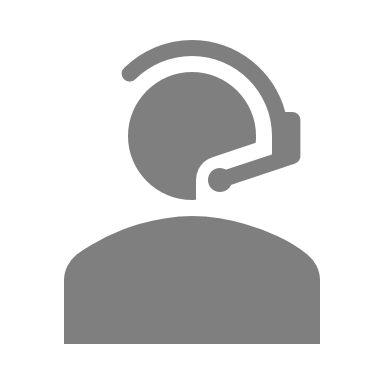 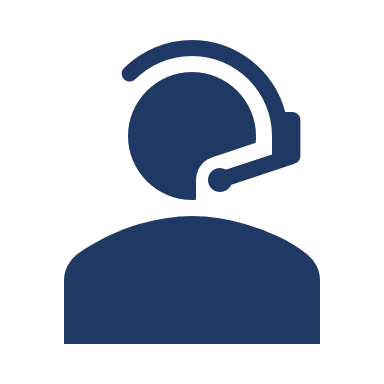 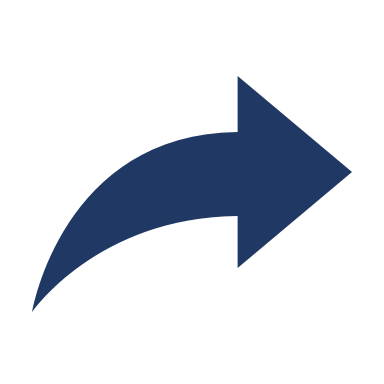 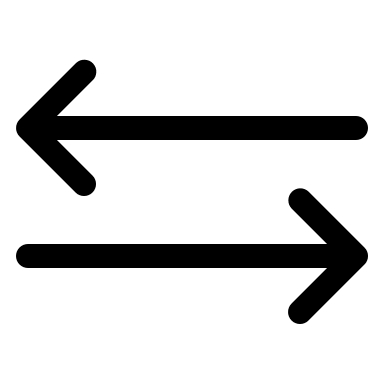 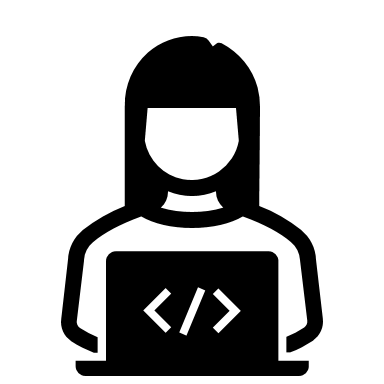 Case 1: 
3 Operators on shift
Expert online or in DCR
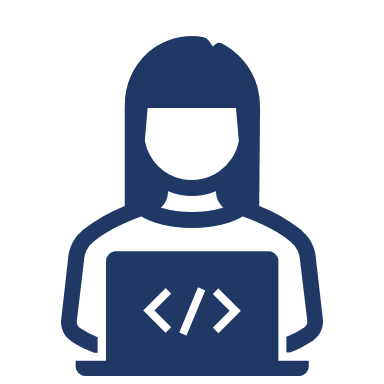 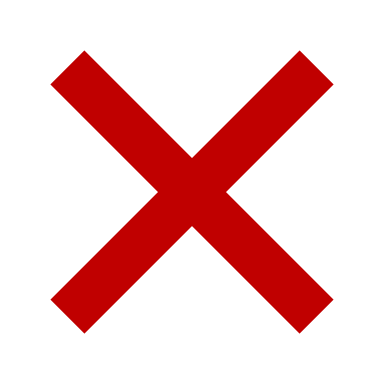 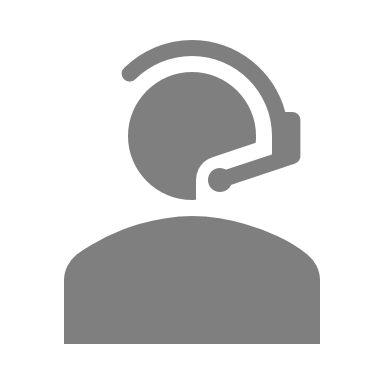 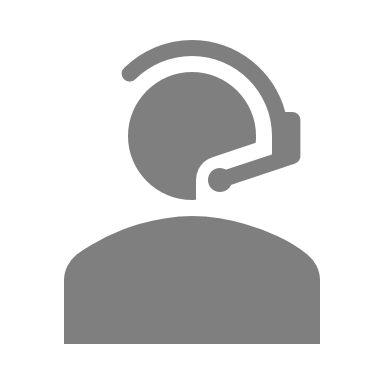 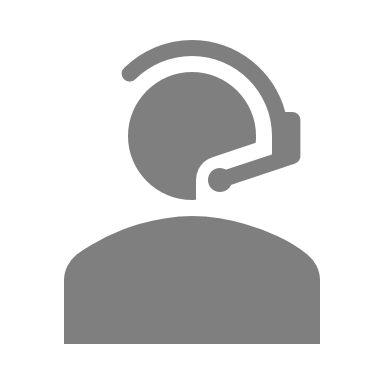 Case 2: 
2 Operators on shift
Expert needs to be in DCR
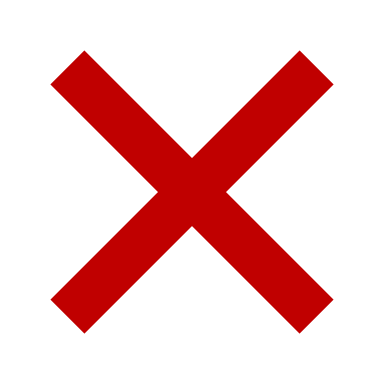 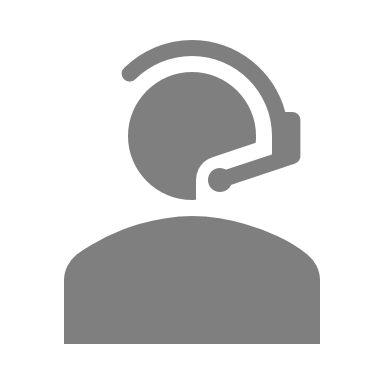 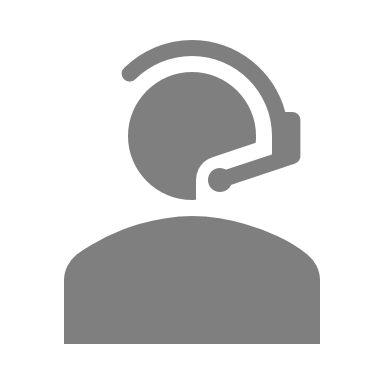 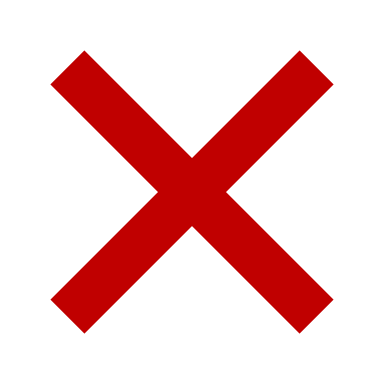 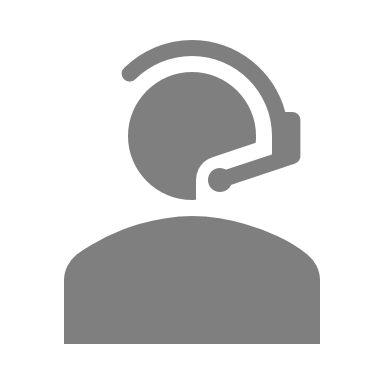 During Covid 19:
occupancy restriction
3-person limit in DCR
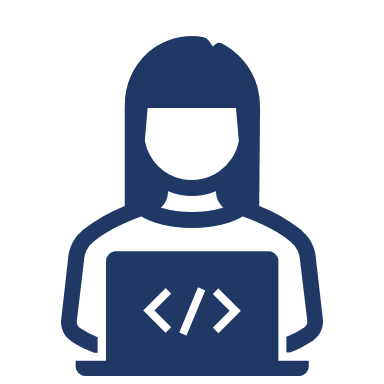 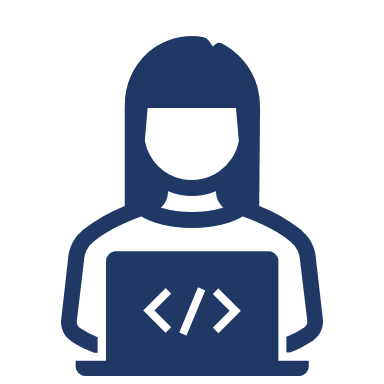 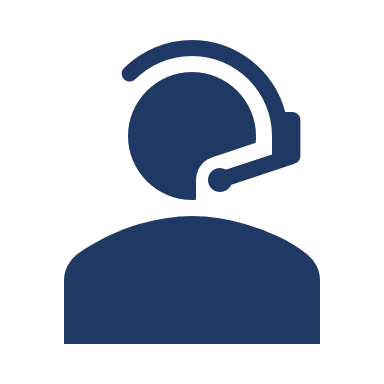 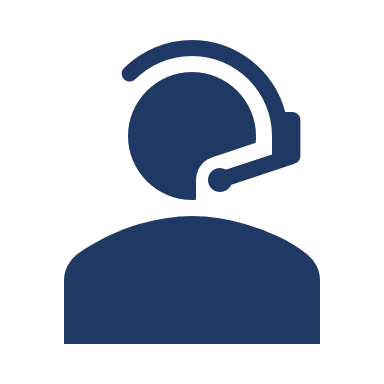 [Speaker Notes: Staff availability limitations: 
Driver operators are often busy and require a 3 person shift to spare someone to run the E-Linac. 
E-Linac is not polished for tuning, so requires full focus 

3 beam experts that can operate the E-Linac, who also have other priorities. 
Operation is mostly between 8am-4pm due to expert availability and system run time (due to batteries). 

COVID protocols restricted the number of people allowed in the Driver Control Room for the last couple years.]
Tuning and Downtime   (Operational model part 3)
Maintenance schedule (part 1)
Maintenance/Beam schedule is announced in a weekly “technical” meeting

Activities from the past week are discussed

A plan for the next week is coordinated

The schedule and minutes are sent out by email

Schedule is updated in a shared calendar (new)

Maintenance is not regular; it’s scheduled as needed
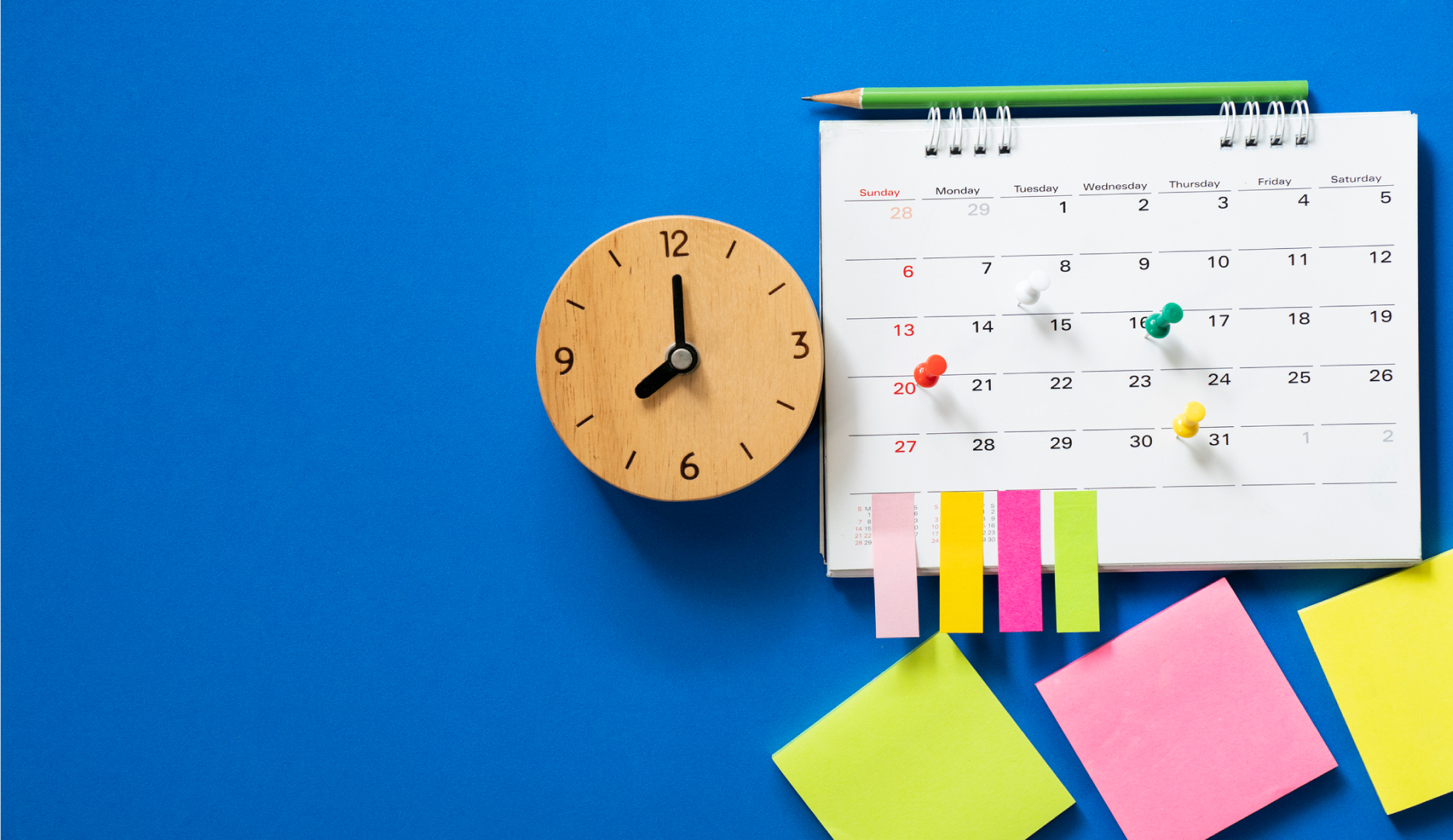 Maintenance is mostly reactive to faults and issues   (Maintenance schedule part 2)
System Reliability
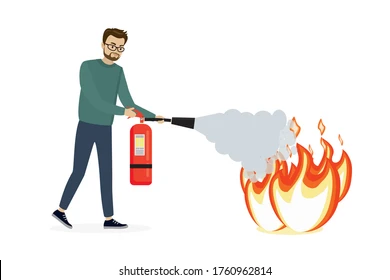 Automation of procedures – user interface (part 1)
User interface is EPICS  EDM (EPICS display manager) pages
Automated ramping utility:
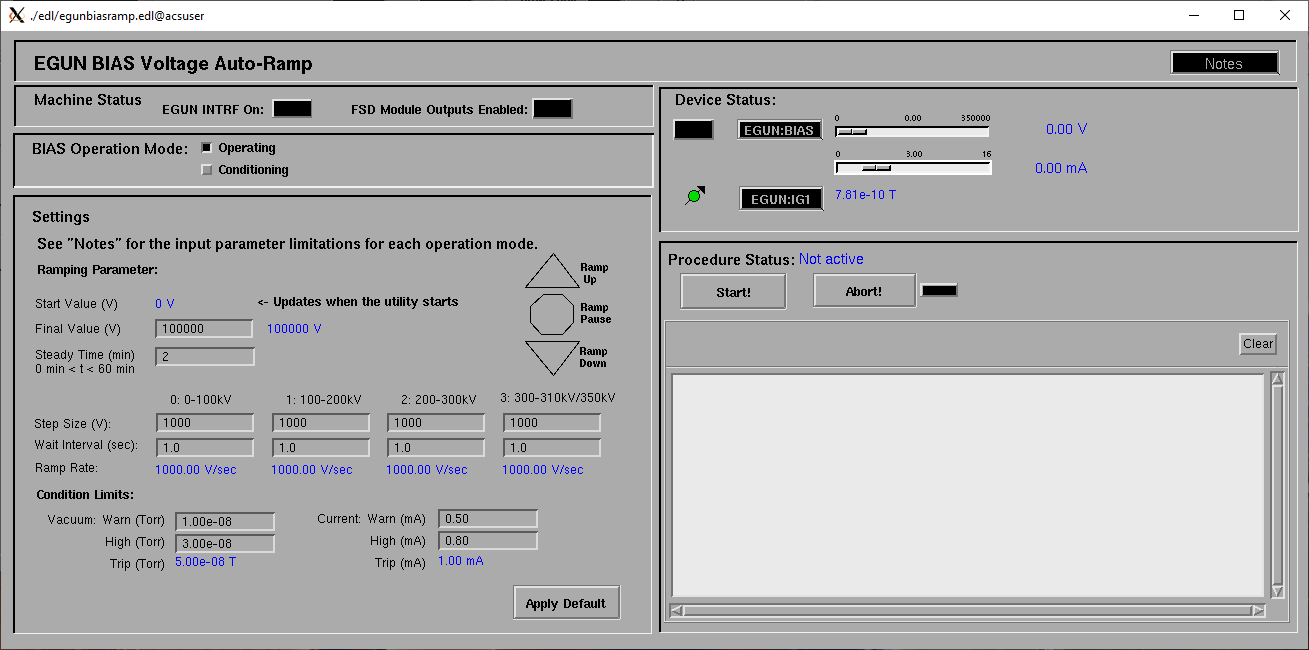 Automated utility created for ramping the EGUN HV
Provides reproducibility of ramping and one less simple task for operators

Buncher and EINJ RF can be started using “Auto-On”,  EACA RF “Auto-On” is in development
Removes reliance on RF experts to start/recover systems
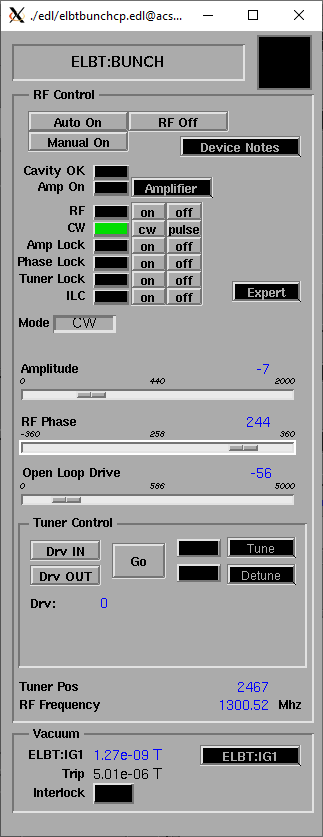 RF bunch page 
with "Auto ON" button
Need for further automation/simplification   (Automation of procedures – user interface part 2)
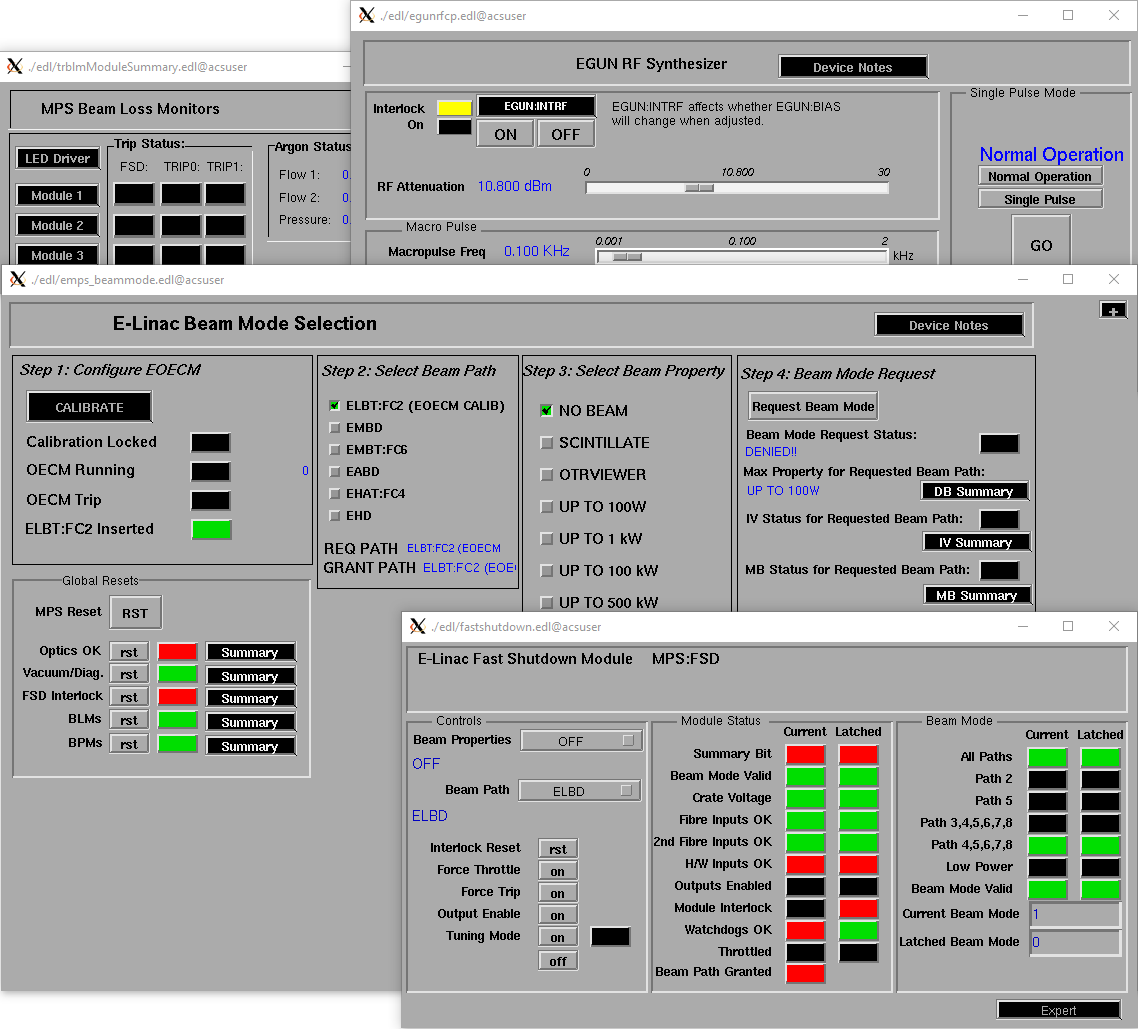 Starting EINJ/EACA requires running around
KPS operation (set-up, resetting of trips) must be done locally
Water temperature must be in a specific range

Many “clicks” required to tune, even for simple tasks
Finding the alarm/cause of trip requires digging
Leads to operator fatigue
Collaborating with Controls group to improve
Pages needed to turn beam on and off (and on again)
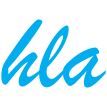 High Level Applications –         s   (Automation of procedures – user interface (part 3)
HLAs created to assist with automation of procedures.

HLA development required partially due to the Controls group being overloaded

HLAs provide automation for adjusting devices and performing data collection & processing outside of the Control system.

HLAs are web-based applications.
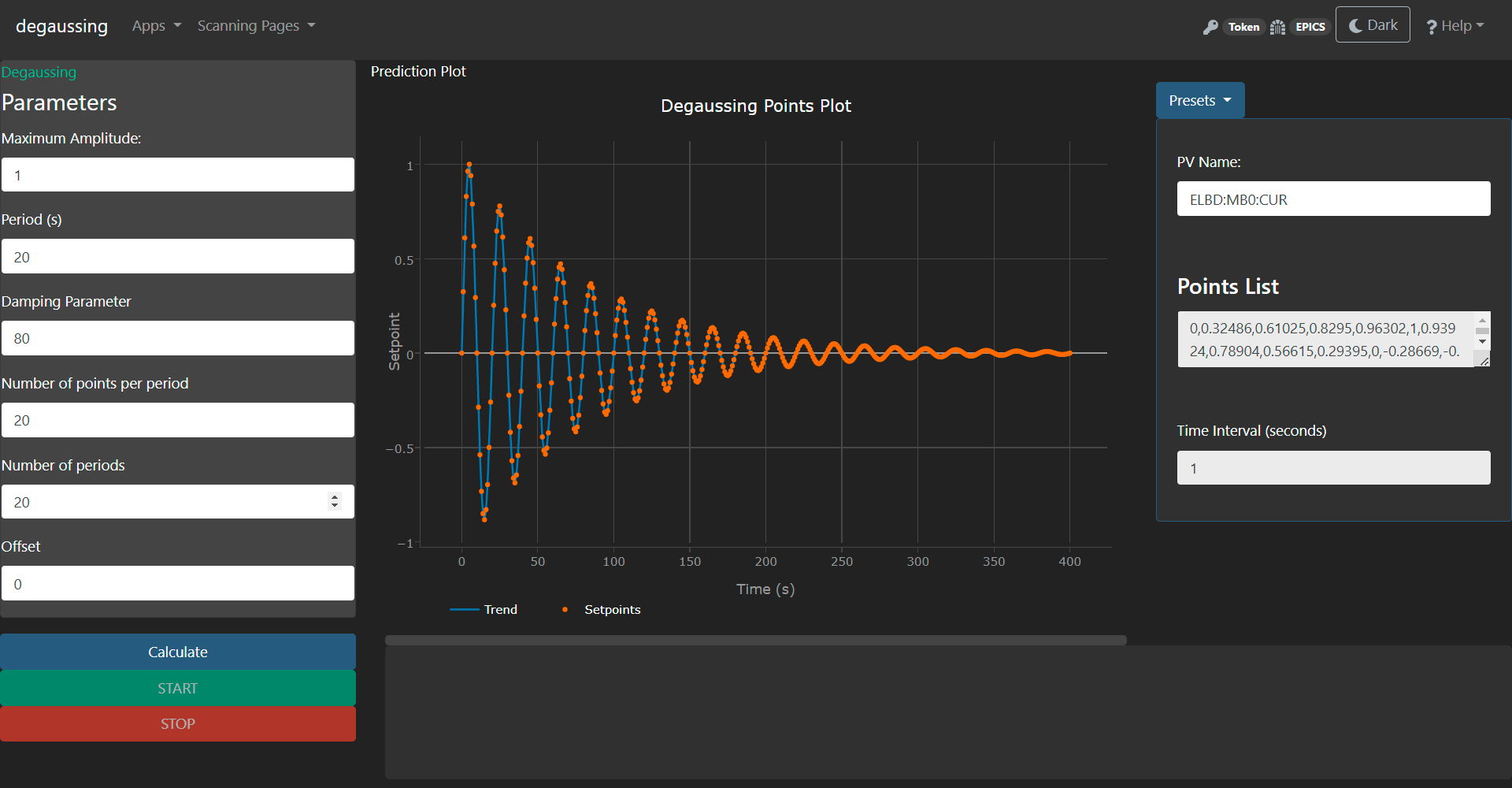 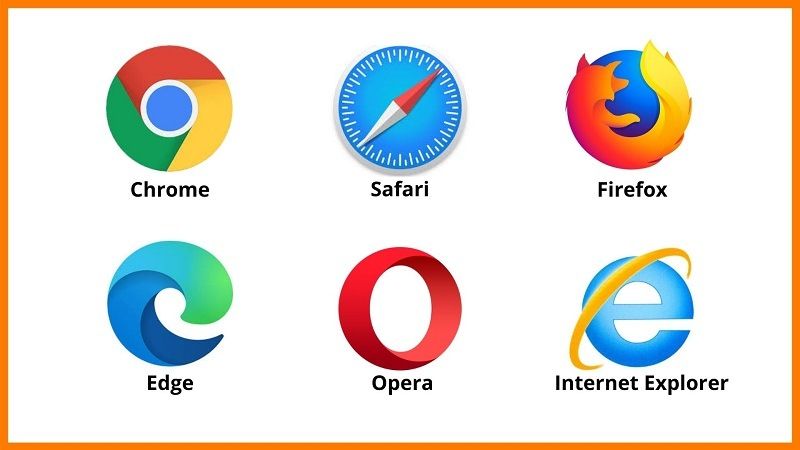 Automation of procedures – user interface (part 4)
HLA available to create custom browser interfaces
Helps increase visibility since EPICS signals are small and difficult to read
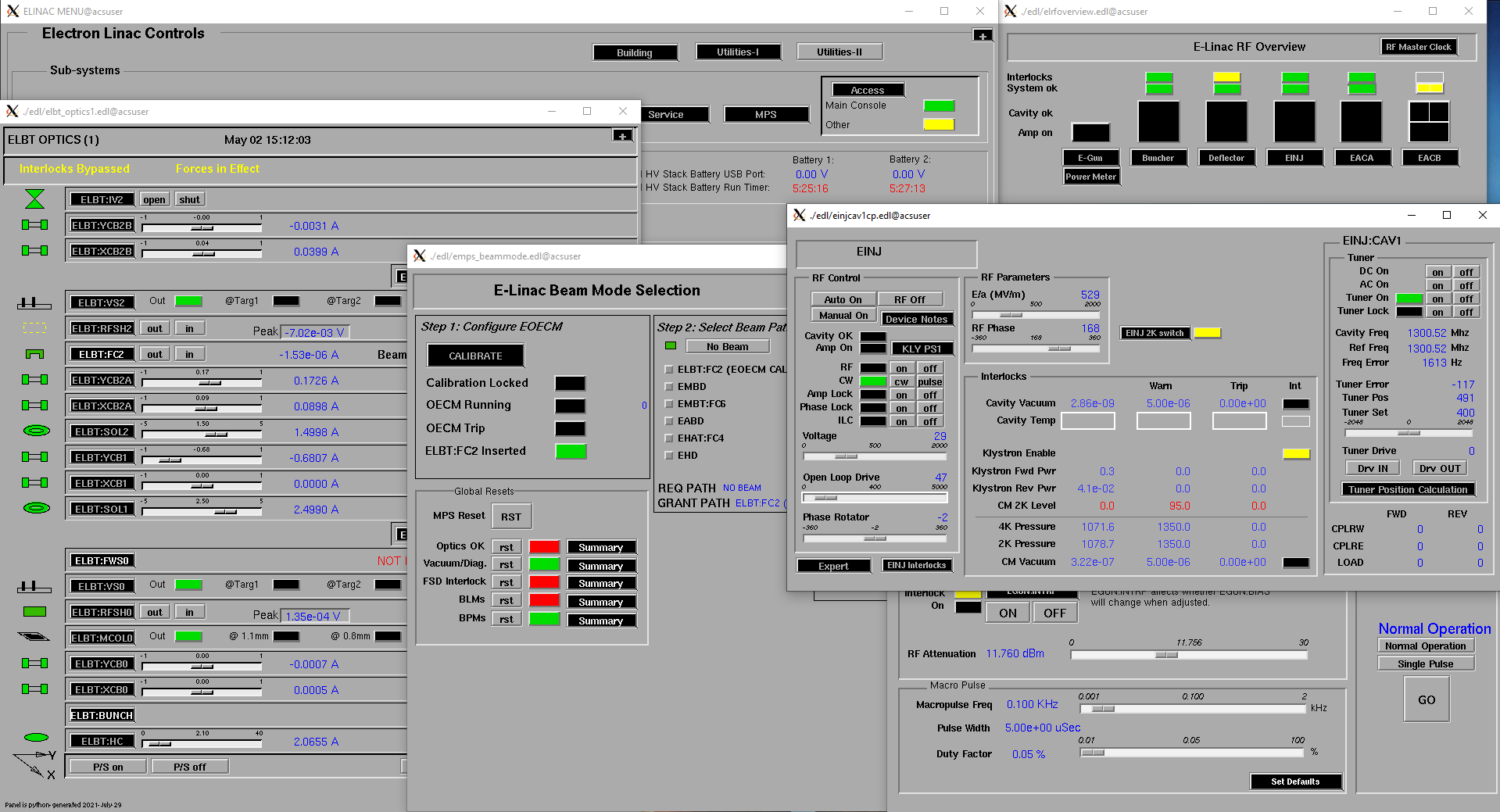 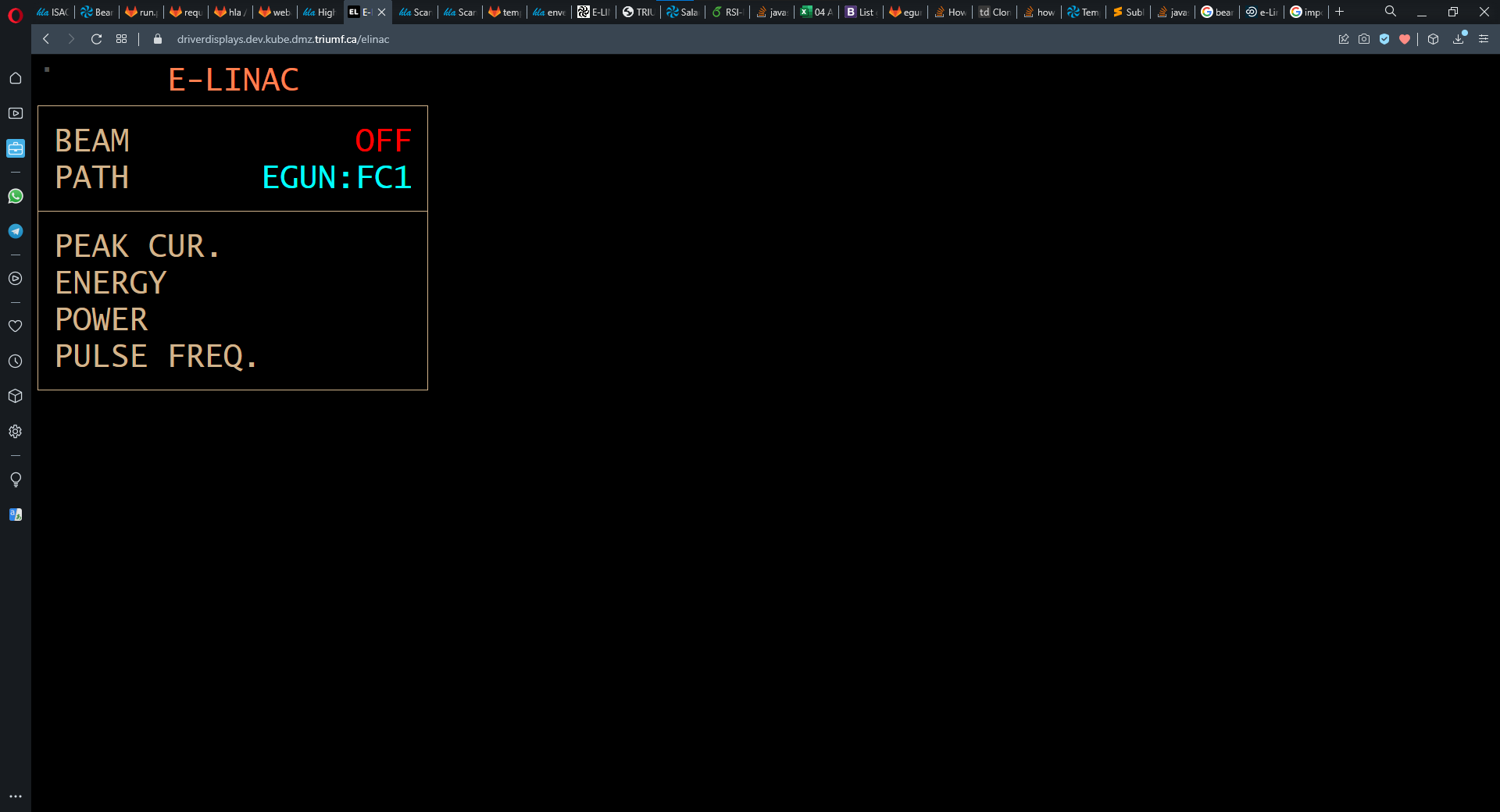 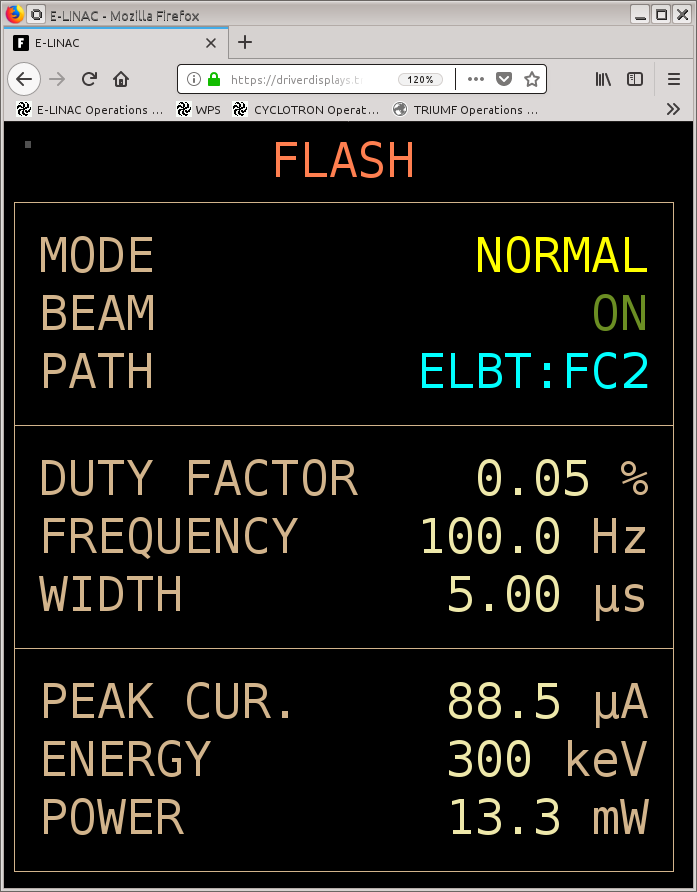 EPICS - EDMs
HLA browser window
Thank youMerci
www.triumf.ca
Follow us @TRIUMFLab
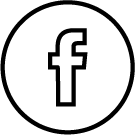 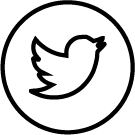 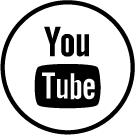 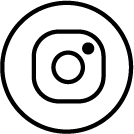